科技校院申請入學報到相關事宜
重要時程
第一階段報到－－正取生報到規定：
（1）正取生須於本階段報到規定期限內，依各所錄取學校規定時間及方式辦理報到手續，逾期或未依規定方式完成報到者，視為放棄錄取資格且不得異議， 其缺額即由備取生依序遞補【各校系（組）、學程得不列備取生】。 
（2）若獲多個校系（組）、學程正取資格時，最多限擇1校系（組）、學程報到。 已先完成某校系（組）、學程報到後，如欲至另1校系（組）、學程辦理正取生（或備取生遞補）報到者，應先辦理聲明放棄原先報到校系（組）、學 程之錄取資格後（表格如本簡章附錄八），方可至另1校系（組）、學程辦 理報到。
未辦理聲明放棄者，不得辦理報到另1校系（組）、學程；辦理聲明放棄後，不得再要求恢復已聲明放棄校系（組）、學程之錄取報到資格。
第一階段報到－－備取生報到規定：
（1）各校系（組）、學程正取生未報到或聲明放棄錄取資格之缺額，即由各校辦 理備取生遞補。獲錄取學校備取遞補報到通知之備取生，應依所錄取學校規定時間及方式辦理報到手續；逾期或未依規定方式完成報到者，視為放棄備 取遞補錄取資格且不得異議，其缺額由其後之備取生依序遞補。 
（2）若獲多個校系（組）、學程備取遞補資格時，最多限擇1校系（組）、學程遞補報到。已先完成某校系（組）、學程報到，如後欲至另1校系（組）、 學程辦理報到者，應先辦理聲明放棄原先報到校系（組）、學程之錄取資格後（表格如本簡章附錄八），方可至另1校系（組）、學程辦理報到。未辦理聲明放棄者，不得辦理報到另1校系（組）、學程；辦理聲明放棄後，不得再要求恢復已聲明放棄校系（組）、學程之錄取報到資格。
 （3）備取生應密切注意各所錄取學校之遞補報到通知與網站公告之備取遞補名單 及報到時間，並依各校規定時間及方式辦理遞補報到手續，以免影響入學權益。
第一階段報到－－聲明放棄錄取資格規定
（1）本階段報到截止後，已完成所選擇1校系（組）、學程辦理報到之錄取生，除因須辦理科技校院之第二階段其他校系（組）、學程備取遞補報到者，得於各校規定之第二階段錄取報到截止時間前，向已報到之校系（組）、學程聲 明放棄錄取資格，否則不得聲明放棄已報到校系（組）、學程之錄取資格。
（2）欲辦理本階段報到之正、備取生，報到前請慎重考慮，以免影響錄取及入學權益。
第二階段報到
：本階段報到期限為 111 年 6 月 16 日（星期四）13：00 起至 111 年 6 月 18 日（星期 六）17：00 止，共分 7 梯次統一時段。依第一階段「備取生報到規定」、「聲明放棄錄取資格規定」及各所錄取學校規定時間及方式，僅辦理備取生遞補報到及聲明放棄錄取資格。
第二階段報到
1.第二階段備取生遞補名單公告及遞補報到梯次時間表：
 第 1 梯次： 111 年 6 月 16 日（星期四） 13：00～17：00 
第 2 梯次： 111 年 6 月 16 日（星期四） 18：00～21：00 
第 3 梯次： 111 年 6 月 17 日（星期五） 08：00～12：00
 第 4 梯次： 111 年 6 月 17 日（星期五） 13：00～17：00 
第 5 梯次： 111 年 6 月 17 日（星期五） 18：00～21：00 
第 6 梯次： 111 年 6 月 18 日（星期六） 08：00～12：00 
第 7 梯次： 111 年 6 月 18 日（星期六） 13：00～17：00
第二階段報到－－
2.聲明放棄錄取資格規定： 
第一階段及本階段已完成所選擇1校系（組）、學程辦理報到之錄取生，除因須辦理科技校院之本階段其他校系（組）、學程備取遞補報到者，得於各校規定之第 二階段錄取報到截止時間前，向已報到之校系（組）、學程聲明放棄錄取資格， 否則不得聲明放棄已報到校系（組）、學程之錄取資格。欲辦理本階段報到之備 取生，報到前請慎重考慮，以免影響錄取及入學權益。
獲大學個人申請入學招生就讀志願序統一分發錄取之申請生報到規定
獲 111 學年度大學個人申請入學招生分發錄取之申請生，欲辦理科技校院四技申請入學招生錄取報到者，須於 111 年 6 月 18 日（星期六）前，依 111 學年度大學個人申請入學招生簡章放棄入學資格之處理規定，向分發錄取之大學聲明放棄「大學個 人申請入學招生」之入學資格，並依錄取之科技校院規定報到時間及方式辦理本招 生之報到。
如經所報到之科技校院發現違反此規定者，即由報到之科技校院取消申請生於本招生該校系（組）、學程之錄取資格，申請生不得異議。
第二階段報到截止後，即結束本招生錄取報到作業，各校系（組）、學程雖有缺額， 亦不再辦理錄取報到或已報到後聲明放棄錄取資格作業；已完成報到之錄取生，一 律不得再參加111學年度之大學考試入學分發招生及四技二專各招生委員會之招生。
 申請生如未接獲通知或有任何疑義及問題請逕洽各校，以免權益受損。
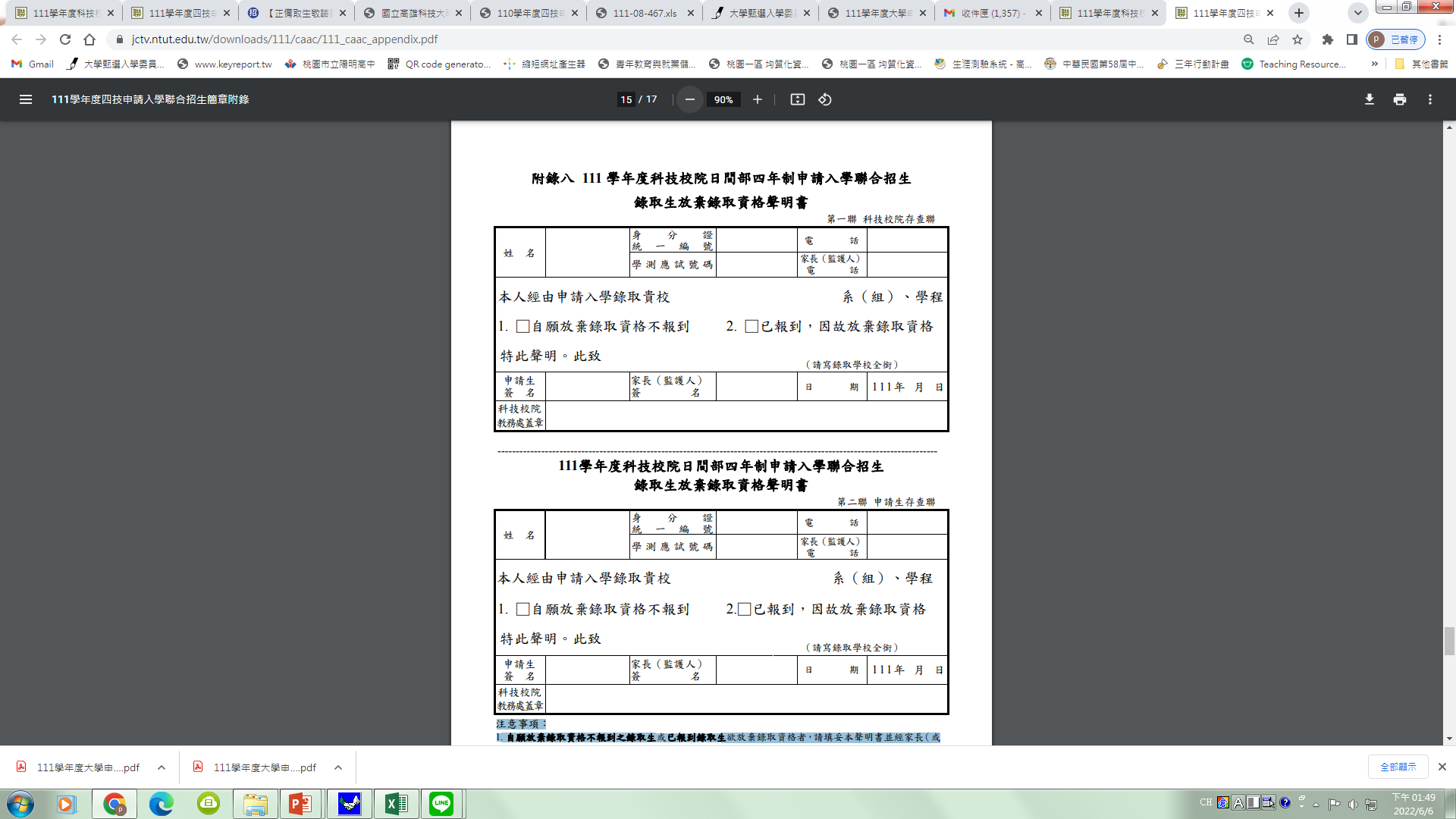 注意事項： 
自願放棄錄取資格不報到之錄取生或已報到錄取生欲放棄錄取資格者，請填妥本聲明書並經家長（或 監護人）簽名後，並檢附錄取通知或成績通知單，依各校規定日期、時間、方式及簡章規定向所錄取 科技校院辦理放棄錄取資格手續。 
 科技校院於聲明書蓋章後，將第一聯撕下由科技校院存查，第二聯交由申請生存查，始完成手續。 
 聲明放棄錄取資格手續完成後，不得以任何理由撤回，請申請生及家長慎重考慮。